Обзор национальных стратегий по ВИЧ: интеграция женщин
Даша Матюшина-Очерет
Программа снижения вреда для женщин в 6 странах ВЕЦА 2011 - 2014
Факторы успеха

Четкие индикаторы по охвату женщин
Женщины из сообщества среди сотрудников проектов
Гибкость в предоставлении услуг для женщин 
Специальные наборы для привлечения женщин, периодичность предоставления услуги: не чаще 1 раза в месяц на одного получателя услуги
Наиболее востребованные услуги: сексуальное и репродуктивное здоровье (оплата диагностики, лечения и медикаментов)

Результаты

Резкое увеличение охвата женщин услугами по снижению вреда
Программа «уличных юристов» (только для женщин)
Кампания «Женщины против насилия»
Жизненный цикл «женских проектов»
Реальность
Ожидание
Молдова: интеграция услуг для женщин
Беларусь: госпрограмма по ВИЧ
Государственная программа ”Здоровье народа и демографическая безопасность Республики Беларусь“ на 2016 – 2020 годы
Мероприятия подпрограммы 5 ”Профилактика ВИЧ-инфекции“
Есть план и бюджет по снижению вреда и по ОЗТ
Упомянуты подростки «рискованных форм поведения»
Женщины упоминаются только в контексте элиминации вертикальной передачи ВИЧ
Гендерное насилие не упоминается
Беларусь: cоциальный заказ
Лица, относящиеся к группам населения с высоким риском заражения социально опасными заболеваниями: ЛУИН, МСМ, ЖСБ
Периодичность предоставления услуги: не чаще 1 раза в месяц на одного получателя услуги
Стоимость услуги – до 25 долларов в месяц на клиента и до 10000 долларов на проект в год  (охват не менее 450 клиентов)
Гендерный баланс среди сотрудников проекта не указан
Услуги по репродуктивному здоровью, помощь в случае насилия, услуги юриста не указаны
Насколько высока вероятность того, что будет проведена целенаправленная работа с женщинами?
Казахстан: план по стигме
В стратегическом плане по ВИЧ женщины упоминаются только в контексте ППМР
Индекс стигмы: 2015
Адвокация на национальном уровне: 2016 – 2017
Национальный план по борьбе со стигмой и дискриминацией на 2018-2019 годы в Республике Казахстан 
Написание альтернативного отчета по выполнению Конвенции о ликвидации всех форм дискриминации в отношении женщин Казахстанской Сетью женщин, живущих с ВИЧ при технической поддержке ЮНЭЙДС и ООН Женщины.
Гендер в национальных стратегиях по ВИЧ
Оценка гендерной политики
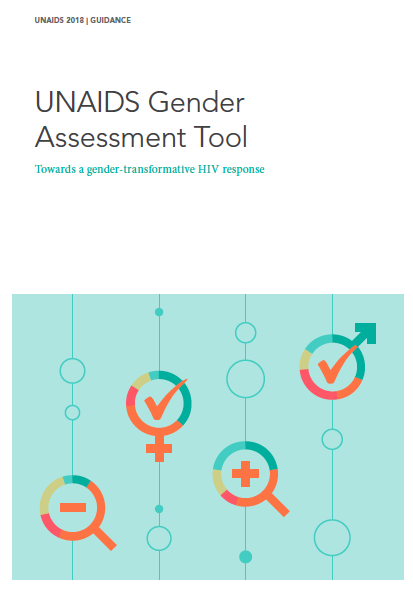 Инструмент UNAIDS, 2018
«Гендерная перспектива» 
Гибкость в использовании
Теперь есть и на русском языке
Критически важно – вовлечение исследователей-женщин и женщин из ключевых групп
Key features of the GAT